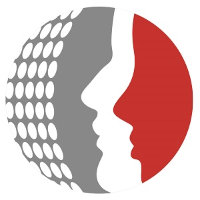 “تقرير نتائج إستبيان الرضا عن نظام الخدمة الذاتية ”
Federal Authority | هيئة اتحادية
ادارة نظام معلومات الموارد البشرية
29/09/2018
محاور العرض
مقدمة
الرضا العام عن نظام الخدمة الذاتية 
تحليل الاستبيان
الرضا العام عن نظام الخدمة الذاتية حسب المحاور
 الوصول الى الخدمة الذاتية
توفر الخدمة وسهولة الحصول عليها
مركز الاتصال الموحد Call center
نظام الخدمة الذاتية
الاقتراحات التطويرية
نقاط القوة و نقاط الضعف عن نظام الخدمة الذاتية
الاجراءات التصحيحية 
المرفقات
الرضا العام عن نظام الخدمة الذاتية
فئة المتعاملين لنظام الخدمة الذاتية
24جهة اتحادية مشاركة
684موظف مشارك (إجمالي المشاركات من الهيئات والوزارات)
المعلومات الديموغرافية للمشاركين
معدل استخدام نظام الخدمة الذاتية لدى الموظفين
وسائل التواصل المفضلة حول نظام الخدمة الذاتية لدى الموظفين
**ملاحظة: يمكن للموظف المشاركة في  اختيار أكثر من خيار  لوسيلة التواصل المفضلة حول نظام الخدمة الذاتية..
الرضا العام عن نظام الخدمة الذاتية حسب المحاور
ملاحظة: يوجد انخفاض بسيط في مستويات الرضا على المحاور التالية: الوصول إلى الخدمة الذاتية و مركز الاتصال الموحد و نظام الخدمة الذاتية
المحور الأول: الوصول إلى الخدمة الذاتية
الوصول إلى الخدمة الذاتية
المحور الأول
ملاحظة: يوجد انخفاض بسيط في مستويات الرضا على محور الوصول إلى الخدمة الذاتية من خلال استخدام النظام وسهولة الوصول للخدمة
محور الوصول إلى الخدمة الذاتية بشكل تفصيلي
المحور الأول
المحور الثاني: توفر الخدمة و سهولة الحصول عليها
توفر الخدمة و سهولة الحصول عليها
المحور الثاني
ملاحظة: يوجد انخفاض بسيط في مستويات الرضا عن محور توفر الخدمة وسهولة الوصول إليها من خلال الإجراءات الخاصة بالنظام، وعملية  تحميل المستندات في النظام
توفر الخدمة و سهولة الحصول عليها بشكل تفصيلي
المحور الثاني
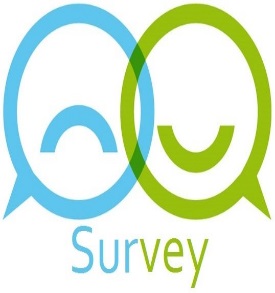 توفر الخدمة و سهولة الحصول عليها بشكل تفصيلي
المحور الثاني
معلومات الخدمة والتدريب على استخدامها
المحور الثاني
*التحليل يشمل فقط عدد الاشخاص الذين تم تدريبهم على نظام الخدمة الذاتية المقدم من قبل الهيئة ( عددهم 274 مشاركة)
المحور الثالث: مركز الاتصال الموحد Call Center
مركز الاتصال الموحد Call Center
المحور الثالث
*التحليل يشمل فقط عدد الاشخاص الذين أجابوا بـ (نعم) على السؤال: هل تم التواصل مع مركز الاتصال لتقديم الدعم ( عددهم 352 مشاركة)
مركز الاتصال الموحد Call Center  بشكل تفصيلي
*التحليل يشمل فقط عدد الاشخاص الذين أجابوا بـ (نعم) على السؤال: هل تم التواصل مع مركز الاتصال لتقديم الدعم ( عددهم 352 مشاركة)
المحور الرابع: نظام الخدمة الذاتية
نظام الخدمة الذاتية
المحور الرابع
ملاحظة: يوجد انخفاض بسيط في مستويات الرضا على جميع محاور نظام الخدمة الذاتية
معدلات الرضا التفصيلية لنظام الخدمة الذاتية
المحور الرابع
الاقتراحات الواردة على إجراءات الموارد البشرية المتوفرة ضمن نظام الخدمة الذاتية
الاقتراحات الواردة على إجراءات الموارد البشرية المتوفرة ضمن نظام الخدمة الذاتية
اجراءات تعديل في نظام الترقية كل أربع سنوات بالنسبة للوزارة اتوماتيك فالنظام لكل موظف مواظب مثل دوائر الحكومية و زيادة العلاقة الدورية للموظف و تعديل الاجازات السنوية للموظف
يجب أن يكون هناك ربط مباشر بين البصمة الموجودة في وزارة التربية بنظام الموارد البشرية بخصوص الحضور والغياب حتى لا يكون هناك أي لبس وشكرا كثيرا على الجهود المبذولة
يرجى اعادة وتحديث النظام في هيئة الموارد البشرية بما يتلاءم مع كافة الموظفين وعدم التفريق بين مواطن و وافد وخاصة في موضوع مرافقة المريض خارج الدولة
اقترح طلب بدلات و علاوات التي يستحقها الموظف عبر الخدمة الذاتية مثل تجديد مسكن و تجديد العقد و تفعيل الاستقالة الالكترونية
نرجو أن يتم تسهيل الخدمة الذاتية على سبيل المثال اتمام اجراءات الموافقة على اجازات الموظفين عن طريق التطبيق الذكي صعبة
غير واضح كيفية التواصل مع الموارد البشرية وعدم المصداقية في تقييم الأداء
دعم النظام لنتمكن من استخدامه اذا اضطررنا ونحن خارج والدولة 
التطبيق لا يعمل في اغلب الأوقات وبالتالي لا يمكن الاستفادة منه
لو كان هناك رقم واضح للتواصل هاتفيا
تعديل نظام الوقت اثناء تنزيل الوثائق
المزيد من الدقة والسرعة والخيارات
الاقتراحات الواردة على إجراءات الموارد البشرية المتوفرة ضمن نظام الخدمة الذاتية
الاجازة المرضية المحالة الى اللجنة الطبية لابد من وجودها ضمن الاجازات النموذج الالكتروني مصدق من قبل الوزارة وتحال الكترونيا للجهة المعنية بقبول الاجازات
إجراءات تحتاج لذكاء صناعي أكثر أو خدمات سلسلة أكثر من الممكن تصاميم أسهل ووصول سريع بدون الانتقال لأكثر من صفحة أو ثلاثة في نفس العملية
بالنسبة لاذن الخروج الشخصي يرجي توفير معلومات عن الموظف كم استخدم من الوقت المحدد وباقي كم للاستخدام
بعض الخدمات لا تعمل يرجى التركيز عليها كطلب شهادة لمن يهمه الامر
مناسبة وتسهل على المتعاملين إنجاز معاملاتهم بوقت أسرع وجهد أقل
عند تحديث النظام التواصل بالاتصال الهاتفي أو الرسائل للعلم
في بعض الحالات، لا يوجد صلاحية لحذف الاجراء بعد تنفيذه
الوصول للهدف المطلوب الموظف بأجراء بسيط وواضح و مختصر
اقترح ان تكون الإجراءات بشكل أسرع
زيادة عدد الخيارات المطروحة
تعمل بشمل متميز
تحسين الخدمات
الاقتراحات الواردة على إجراءات الموارد البشرية المتوفرة ضمن نظام الخدمة الذاتية
( الملاحظات على برنامج بياناتي في الهواتف المحاولة وليس الموقع الرسمي ) يجب ان تكون الإجراءات واضحة ، ان يكون البرنامج فقط لإجراءات الموظف وليس اخبار عن الوزارة او معلومات عن الموارد البشرية فهي تأتينا بشكل دوري على البريد الالكتروني
ممتازة مع الاضافات والتحديث المستمر ولكن لماذا لا يتم توفير نظام تنبيه للموظفين عند حدوث مخالفه كالتأخير أو الغياب بعد فترة سماح مناسبة ومن ثم تطبيق الجزاءات وارسالها للموظفين عبر الخدمة الذاتية
تعديل بعض المسميات في الإجراءات على سبيل المثال إذن خروج الذي يندرج تحت طلب إجازات ، 
إضافة خيارات أكثر لطلب شهادة لمن يهمه الأمر (اسم مكان العمل - منح سكن حكومي - صرف العلاوات الدراسية وعلاوات الأبناء)
تسريع طلب الحصول على شهادة لمن يهمه الأمر في النظام بحيث لا يستغرق دقائق لوصوله من بعد الطلب
تحسين مهارات فريق العمل وتوطين الفريق والاسناد للفريق بأهمية الرد وعدم اغلاق” التيكيت”
تحديث النظام بشكل عام وتقليل عدد الصفحات الواجب دخولها لإجراء عملية معينة
عدم سهولة تغيير رقم الهاتف المالي ( الرسائل النصية )
أقترح تخصيص خيار لإذن الخروج
تعزيز الوعي بالخدمات المتوفرة
الاقتراحات الواردة على إجراءات الموارد البشرية المتوفرة ضمن نظام الخدمة الذاتية
حبذا إضافة فقرة تسمى أسئلة تهمك تضاف بها أسئلة تهم الموظف مثال هل أستطيع أخذ إجازة سنوية بعد إجازتي المرضية ، و غيرها من الأسئلة الشائعة التي تفيد الموظف وتسهم في وعي الموظف بحقوقه وواجباته .
اقترح عدم وضع كل الخدمات في مكان واحد مما تسبب تشتت للموظف عند الدخول للحصول على خدمه معينه
تخصيص وحدة فريق دعم نظام الخدمة الذاتية لوزارة التربية والتعليم لتحقيق الجودة في الخدمة  و الرضا
اعادة تقييم الخدمة (من حيث تسلسل الخدمة ودمج والغاء بعض الاجراءات) وتبسيط اجراءات التطبيق
تسريع الاجراءات ومتابعتها من قبل الموظف المختص مع العميل (الموظفين في ديوان الوزارة والميدان)
يرجى اضافة خاصية (الغاء إجازة - او تصريح خروج) التي يتم ادخالها عن طريق الخطأ
التعديل على اذونات الامومة والاذونات الدراسية واضافة إجازة مرافق مريض
التطبيق الذكي جيد جدا ولكن يحتاج الى تحسين في خدمات تقديم اجازات
ارجو تنبيه الرئيس المباشر لموافقة على الاجازات كل يوم
يحتاج النظام الى تعديل بحيث يتم فتح الموقع بسرعة
تسهيل الاجراءات
الاقتراحات الواردة على إجراءات الموارد البشرية المتوفرة ضمن نظام الخدمة الذاتية
موظفي الموارد البشرية على غير دراية بتاتا بخصائص النظام وكيفية تحسينها ولمن يمكن توجيه التحديات لحلها أو إمكانية تحسين خصائص النظام وإنما ردهم هذا شغل الحكومة ليس كاملا دائما وعليكم تحمل المشاكل الفنية التي تواجهكم
في حالة التقديم على  license or Good standing certificates يكون هناك ربط متاح لموظفين الوزارة الفنيين بسهولة التقديم عوضا عن الدخول لبرنامج آخر وتقديم جميع الأوراق الثبوتية وادخال المعلومات من جديد
في حالة المهمات الرسمية أتمنى ادخال أيام المهمة بخانة واحدة تشمل جميع أيام المهمة الرسمية وليس بشكل يومي لأنه يعتبر تضييعا للوقت والجهد بإدخال كل يوم على حدة مع شهادة الحضور
يربط نظام الخدمة الذاتية بنظام الحضور والغياب ففي بعض الأحيان يتم ارسال الحضور واعتماده في برنامج بياناتي في حين تصلنا المخالفة بعد أيام من نظام   TAMS للمخالفات
المطلوب زيادة الاجراءات المتوفرة على نظام بياناتي واضافة خانة للتظلمات والشكاوي الخاصة بتقييم ادارة الاداء بالإضافة الى مرافق مريض داخل وخارج الدولة
بعض موظفي إدارة الموارد البشرية بالوزارة غير متعاونين مع تقديم الخدمات
اضافة اجازتي بدون راتب ومرافق مريض ضمن نظام الخدمة الذاتية
هناك بطء في تحميل الصفحة أحيانا يمكنكم التكرم بتحديثه
توفير تطبيق للنظام للمكفوفين وذوي الهمم
يجب توفير عقد العمل في النظام
يكون تنفيذ الطلبات اسرع
الاقتراحات الواردة على إجراءات الموارد البشرية المتوفرة ضمن نظام الخدمة الذاتية
ممتازة ولكن في اضافة بعض البيانات يتم ادخلها بصعوبة مثل بيانات الهوية او الجواز يتم الادخال اكثر من مره ولكن تظهر رسالة لم يتم الارسال لان الصيغة او الكلمات غير متعارف عليها للنظام
الرجاء سرعة الرد والاهتمام بالرسائل والشكاوى وتصليح البيانات الخاطئة لدى الموظف وبالتالي تؤثر سلبا وهذا يتنافى مع اهداف نظام الخدمة الذاتية والتي يسعى للتيسير على الموظفين
التعديل في أنظمة التقييم المعتمدة بما تساهم في دعم بيئة العمل المناسبة فالتقييم الذي يصلح للتربية لا يصلح للإعلام والذي يصلح لبيئة المؤسسات المدنية لا يصلح للعسكرية
أقترح تضمين نظام الخدمة الذاتية أيقونة مثلا يطلق عليها : وثائقي - وذلك لأدراج الوثائق التالية : اخطار التعيين بالوزارة - قرارت الترقية للموظف - قرار التعديل الوظيفي 
النظام قديم، يجب تحديثه حيث أن التعامل معه غير سلس أبداً، البرمجية تحدث فيها العديد من الاخطاء عند الاستخدام، وفي عديد من الاحيان تكون معطلة
ان يكون اكثر سهولة وخطوات اوضح خاصة فيما يخص الاهداف الخاصة بالموظف وتقييمها
متوفر كل شيء لكن الدخول الى الموقع يأخذ الكثير من الوقت و دائما الصفحة غير متوفرة
أرجو توفير جميع النماذج المحدثة بنسخ يستطيع أي موظف الحصول عليها وملئها
ارجو ايجاد شرح وافر لطريقه التعامل في هذه الخدمة
وضع أشخاص للرد على استفساراتنا بشكل سريع
أتمنى أن تكون الإجراءات قليلة
عمل دورات اكثر على النظام
اضافة خدمات اخرى
الاقتراحات الواردة على عمليات التدريب على استخدام نظام الخدمة الذاتية
الاقتراحات الواردة على عمليات التدريب على استخدام نظام الخدمة الذاتية
لم يتم تدريب موظفي قسم الموارد حيث تم التعليم الذاتي و من ثم قمنا ادارة الموارد البشرية بتدريب موظفينا كجهد شخصي
حبذا لو يكون هناك دليل استرشادي في الموقع نفسه للرجوع اليه اثناء استخدام للخدمة الذاتية
لا يوجد الموقع سهل الاستخدام من خلال التجربة سيتم التعرف على الايقونات الموجودة فيه
إرسال بعض الفيديوهات التي توضح كيفية التعامل الاسهل مع النظام عبر البريد الرسمي
مطلوب الاستمرار في ارسال رسائل توضيحية للتدريب ولزيادة المعرفة
عن طريق الدعم الفني والدليل الالكتروني على المواقع الالكتروني
نرجو عقد دورات تدريبية على كيفية استخدام النظام
ان تكون دورية لمتابعة اي تحديثات
التدريب الالكتروني
يجب أن تتكرر
الاقتراحات الواردة على عمليات التدريب على استخدام نظام الخدمة الذاتية
تنشيط آلية التعامل مع نظام الخدمة من خلال التدريب المستمر والاطلاع على كل ما هو جديد في آلية الاستخدام
يتم التدريب فقط على حسب حاجتي لأعمل تدريب دوري للموظفين او ارسال دليل استخدام في خطوات قصيرة
في خدمة لا يوجد تدريب شامل إجباري
التعلم من خلال الزملاء كان الطريقة الافضل
المطلوب تدريب مستمر وتسهيل الاجراءات اكثر
دورات تدريبية لكل خدمة مطابق للعمل
تنفيذ دورات تدريبية مباشرة في المدارس
نتمنى اجراء تدريب لعدد اكبر من الموظفين
نتمنى ان نرى اهتمام في توعويتنا
عمل دورات تدريبيه لكل المعلمين
التدريب موجود وقت الحاجة
تجدد باستمرار
لم يتم التدريب
الاقتراحات الواردة على عمليات التدريب على استخدام نظام الخدمة الذاتية
الموقع الرسمي واضح جدا ولا يحتاج الى تدريب في حال وجود اي ملاحظات ممكن الاستعانة بالموظفين الزملاء لتوضيح الإجراءات
يجب ارسال موظف من الخدمة الذاتية لتدريب كافة الموظفين حول العمل علي النظام
لا يقوم بها فريق بياناتي بشكل صحيح حيث لا يقوم باطلاع الحضور على الشاشات
نأمل أن يتم إرسال بريد الالكتروني من النظام نفسه لأية تحديثات على الخدمة
اجراء دورات تدريبية على كيفية استخدام نظام الخدمة الذاتية
تعريف الموظفين على التحديثات على البرنامج
ورش تنشيطية لتحديثات الخدمة الذاتية
تحديث النظام أولاً من ثم التدريب عليه
يفضل التدريب اون لاين
النظام بسيط وسهل
لا يوجد اقتراح
الاقتراحات الواردة على عمليات التدريب على استخدام نظام الخدمة الذاتية
بعد تحديث البرنامج ( فاهر ) أصبح الوصول إلى قائمة الإجراءات مثل طلب الإجازة أصعب من قبل وغير واضح ويتطلب الضغط على أكثر من رابط في حال تحديث أي شيء في النظام حبذا لو ترسلون تدريباً الكترونيا توضحون فيه ما حدث وكيفية الوصول إلى ما يهم الموظف مع الشكر
يجب ان تكون هناك ورش عملية عند التدريب على استخدام نظام الخدمة الذاتية وليس الالقاء النظري فقط
تعميم على الهيئات والوزارات من خلال ارفاق الدليل كمستند الكتروني يتم من خلاله التدريب والشرح
التواصل مع الموظفين عن طريق تخصيص رقم خاص بدعم الخدمة الذاتية للتدريب
تكثيف عمليات التدريب عند التعيين الجديد للموظف أو بعد التحديثات
اتمنى ان يتم عمل ورشه لجميع الموظفين في الحكومة
نحتاج إلى دورات تزودنا بمعارف ومدارك أخرى في النظام
يفضل وجود فيديو لشرح النظام بشكل ممتع ومميز
ضرورة تدريب الموظفين الجدد
تدريب موظفين آخرين جيد
دورات تدريبية
الاقتراحات الواردة على عمليات التدريب على استخدام نظام الخدمة الذاتية
عمل ورش عمل للتعريف بالخدمة ، وتعريف الموظف الجديد على الخدمة الذاتية ، حيث انه الموظف الجديد لا يعلم اي شيء عن الخدمة الذاتية
يتم ارسال بريد الكتروني يحتوي على ملف للتسجيل للراغبين بدورة تعليمية عن كيفية استخدام البرنامج للراغبين فيه
حصر الأدلة الإرشادية لكافة الخدمات المقدمة على نظام الخدمة الذاتية في دليل واحد وتعميمه إلكترونياً او ورقياً
يفضل على جميع الموظفين الجدد المرور بدورة تدريبية لبرنامج الخدمة الذاتية لتطوير وتحسين العمل
أقترح أن يكون التدريب ذاتي مثال : تدوير خبرات بين الموظفين الاداريين وما بين منسقين المواد
ضرورة عمل ورشة مبسطة للموظفين الجدد على نظام الخدمة الذاتية
 على الهيئة التأكد من استيفاء كافة موظفي على عمليات التدريب
إرسال مندوب إلى المدرسة للإجابة على استفسارات المعلمين
التدريب على الاستحداثات لنظام الخدمة الذاتية
تدريب جميع العاملين على نظام الخدمة الذاتية
توفير دليل ارشادي شامل لكل الخدمات
زيادة الرسائل التوعوية
تحتاج برامج أكثر
الاقتراحات الواردة على عمليات التدريب على استخدام نظام الخدمة الذاتية
لتحديث بيانات أي شيء يفضل يكون بفيديو توضيحي لمعرفة ماهي المصطلحات التي يقبلها النظام للخدمة الذاتية
توفير أشخاص ذو كفاءه وخبره في خذا المجال وليس وضع أشخاص لا يعلمون باي شيء سوى ما تم تدريبه عليه
استغلال الدورات التدريبية التي يتلقاها المعلم وادخال موضوع التدريب على الخدمة الذاتية
ندب مدربين من قبل الهيئة للوزارات لتطوير الخدمة عبرا لتغذية الراجعة من الموظفين
يفضل زيادة التدريب وتوضيح بعض النقاط الغامضة
أن تكون سهلة وسريعة وميسرة
بحاجة لتدريب اكثر
الاقتراحات الواردة على عمليات الدعم الفني على نظام الخدمة الذاتية
الاقتراحات الواردة على عمليات الدعم الفني على نظام الخدمة الذاتية
نتمنى تطوير نظام الخدمة الذاتية حيث أن النظام قديم و يحتاج إلى تحديث و جعله أكثر سهولة و مدونه في الاستخدام
يتم التواصل بالبريد الالكتروني شاكرين جهودهم
طول فترة الانتظار عند الاتصال بالدعم الفني
حبذا لو كان وقت الانتظار اقل
نريد فقط بعض الإسراع من الرد
عن طريق خدمة الرسائل السريعة
بحاجة الى المزيد وبشكل منتظم
تحديث النظام ليكون اسرع
عن طريق فريق الدعم الفني
يطلعون على كل ما هو جديد
الاقتراحات الواردة على عمليات الدعم الفني على نظام الخدمة الذاتية
تطوير البرنامج بأن لا يتوقف ونحن نعمل عليه او يتجمد ولا يمكننا الضغط وكذلك التحميل لأي خدمه يأخذ وقت طويل
لم أستخدم الدعم الفني ولكنني على ثقة بأن الاهتمام كبير وفعال مع الهيئة والمؤسسات الأخرى وموظفيها
يرجى عدم تحديد حجم أو سعة معيّه للمرفقات، وذلك لصعوبة تصغير الحجم للمرفق عبر الهاتف
يرجي عمل آلية لمسرعات الرد والحل حيث ان بعض حالات الدعم تأخذ وقت اكثر من الازم
طريقة الدعم الفني و متابعة الشكوى غير واضحة لنظام بياناتي
تسهيلات في ادخال البيانات وتوضيح الخطوات
التواصل والاهتمام بالخدمة
توفيرها على مدار 24 ساعة
وضع رقم واضح للتواصل
الدعم يكون بالهاتف
تحتاج الى تحسين
الاقتراحات الواردة على عمليات الدعم الفني على نظام الخدمة الذاتية
أن يكون هنالك دعم فني مباشر من قبل الهيئة وليس من طرف وزارة الصحة ووقاية المجتمع حيث هنالك بطئ في الاستجابة
التواصل مع الموظفين بالهاتف لفهم المشكلة قبل إغلاق التذكرة
تحديث النظام أولاً من ثم تقديم الدعم المطلوب
نعم هناك حاجة للدعم الفني وأتمنى ان يكون هناك رقم للتواصل فقط لبياناتي لوجود كثير من المشكل عند البعض في حال نسيان الرقم السري ، الذي أتمنى ان يكون اسهل في حال النسيان ان يتم إرسال الرقم السري الجديد على ايميل الموظف بدون الإجراءات المعقدة .
رجاء الإسراع في الرد على المتعاملين
أكثر سهولة وسرعة الاتصال 
الدعم المباشر للمتصل دون عراقيل
جيد الدعم الفني
زيادة سرعة تحميل الصفحة
تعزيز الوعي بعمليات الدعم الفني المتوفرة
تطبيق نظام فعال من خلال الاتصال الموحد
يجب ان يكون هناك رقم مجاني للدعم الفني في الموقع
الاقتراحات الواردة على عمليات الدعم الفني على نظام الخدمة الذاتية
توفير ارقام التواصل
ان يتم الرد على الاستفسارات بكل سهولة ويسر حيث من الصعوبة استكمال الاستفسار في النظام
تكوين فريق دعم الخدمة الذاتية للتواصل مع الموظفين بأسرع وقت ممكن و باللغتين وتخصيص رقم خاص وبريد الكتروني او تواصل ذكي رجاء 
تحديث موقع الخدمة الذاتية وتغيير نوعية الخطوط المستخدمة في النظام وتكبير الخطوط ، حيث أن الموقع منذ عام 2006م
أقترح نظام المناوبات للدعم الفني
يجب دعم الشبكة لأنها اغلب الأوقات لا تعمل بشكل جيد
تكون أكثر سهولة
عليهم التواصل بشكل أكثر مع المتعاملين والرد على استفساراتهم سواء بالهاتف أو عبر البريد الإلكتروني
الصيانة والتحديث على البرنامج يستغرق اكثر من 24 ساعة
يجب ان لا يستغرق الرد وقت طويل
يكون تنفيذ الطلبات اسرع
تخصيص اكثر من رقم للرد على اتصالات الدعم بحيث يكون لكل قطاع رقم للتواصل وتقديم الدعم
أقترح تدريب موظف إداري واحد بكل مدرسة ليكون دعم فني مصغر بالمدرسة في حال رغبة أي موظف في التواصل مع الدعم ولسهولة العمل وتوفير الوقت والجهد على الموظفين والمعلمين تخويلهم بالرد على الاستفسارات وحلها بشكل سريع
الاقتراحات الواردة على عمليات الدعم الفني على نظام الخدمة الذاتية
ارجو تعدد وسائل اتصال الدعم الفني مع اهتمامهم بكل شكوى والعمل على علاجها ، حيث تواصلت معهم بالبريد الرسمي اكثر من مرة ولا من مجيب وقد طلبت رسالة لمن يهمه الامر منذ شهور ويوميا اتقدم بطلب ولكن دون جدوى ولم يصلني اي رسالة الى الان مما سيؤثر على تجديد الاقامة والتي اوشكت على الانتهاء
أن تكون أكثر وضوحا مما سبق
رقم الدعم الفني عام ولكن عن تجربتي بعض الامور كانت تتطلب جهات غير الدعم فالرجاء ان يكون هناك تخصيص للأرقام طبقا لنوع الخدمة المطلوبة وليس جميع الاتصال يكون بالدعم
ان تكون واضحة وسريعة الاستجابة
الخطوط دائما مشغولة و لا يوجد رد على الرقم المسجل
زيادة الخطوط لاستقبال الطلبات والاستفسارات
ارجو زيادة تفعيلها وسهولتها لا يوجد دعم فني محترفين يستجيبون لنا حتى من الموقع الحكومة الاتحادية نفسها
العمل على الرد على المكالمات بشكل اسرع
معظم الاحيان لم يتم يرد استفساراتنا ولم يتم رد على مكالمات
استفسارات عن طريق الاتصال المباشر
سرعة الاستجابة
نقاط القوة و الضعف للرضا عن نظام الخدمة الذاتية
نقاط الضعف
نقاط القوة
تدني نسبة الرضا لدى الموظفين عن نظام الخدمة الذاتية و مركز الاتصال الموحد بنسبة 1% مقارنة بعام 2017 
تقليل الإجراءات ضمن إجراءات الموارد البشرية المتوفرة ضمن نظام الخدمة الذاتية
تعزيز الوعي بعمليات الدعم الفني المتوفرة على نظام الخدمة الذاتية
أن يكون هنالك دعم فني مباشر من قبل الهيئة وليس من طرف وزارة الصحة ووقاية المجتمع حيث هنالك بطئ في الاستجابة  على عمليات الدعم الفني على نظام الخدمة الذاتية
زيادة الخطوط لاستقبال الطلبات والاستفسارات حيث ان الخطوط تكون دائما مشغولة
توفر الخدمة الذاتية بأكثر من لغة (العربية والانجليزية) يساند المتعامل باستخدامه بالصورة المناسبة له
يتمتع موظفو الدعم ضمن مركز الاتصال الموحد Call center  باللباقة وحسن التعامل
الوقت المستغرق في تنفيذ اجراءات الخدمة الذاتية عبر النظام مناسب
الاجراءات التصحيحية
الاجراءات التصحيحية للرضا عن نظام الخدمة الذاتية